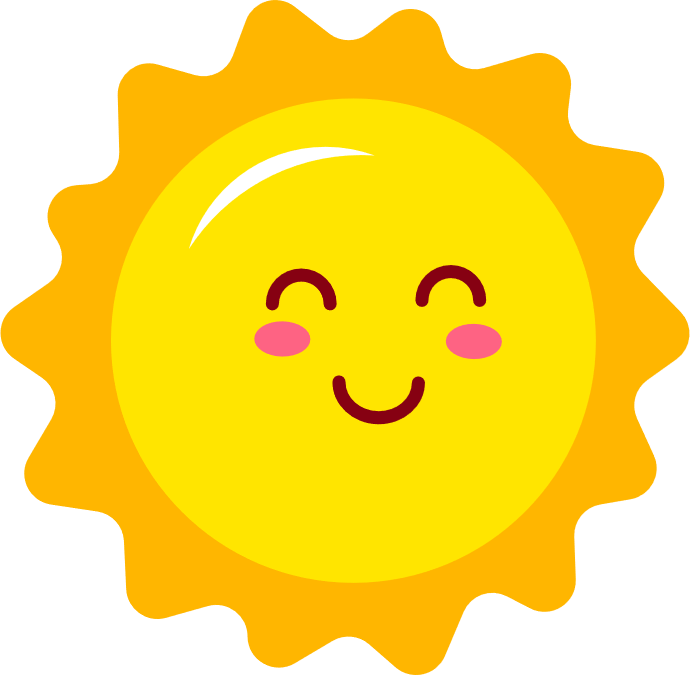 TRƯỜNG TIỂU HỌC NHƠN HỘI
CHÀO MỪNG QUÝ THẦY CÔ
VỀ DỰ GIỜ THĂM LỚP
Môn Toán lớp 3
 GIẢM MỘT SỐ ĐI MỘT SỐ LẦN
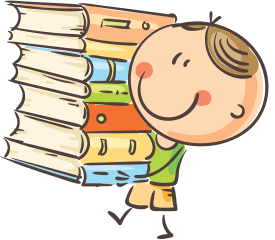 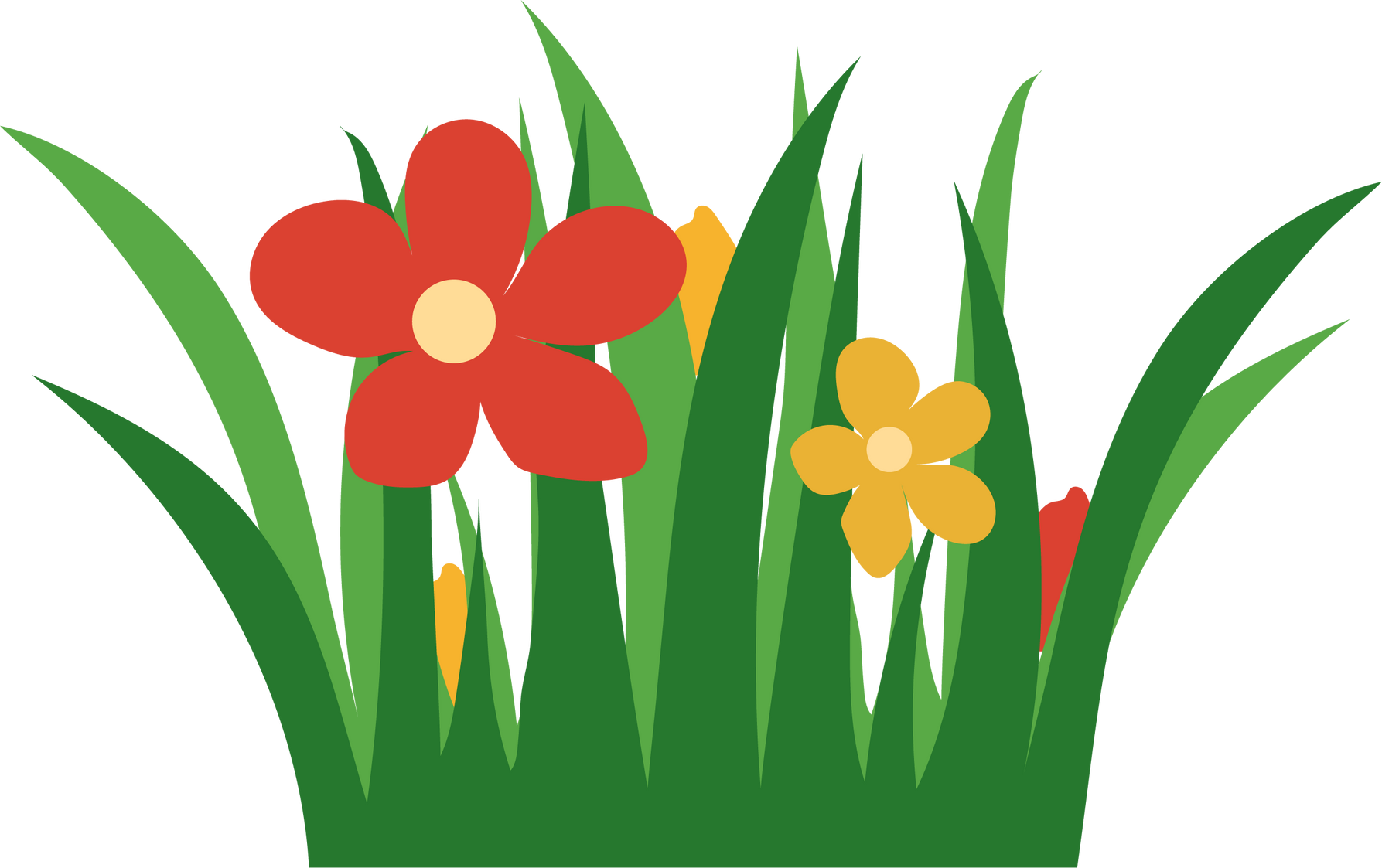 Thứ ba ngày 17 tháng 10 năm 2023
Toán
GIẢM MỘT SỐ ĐI MỘT SỐ LẦN
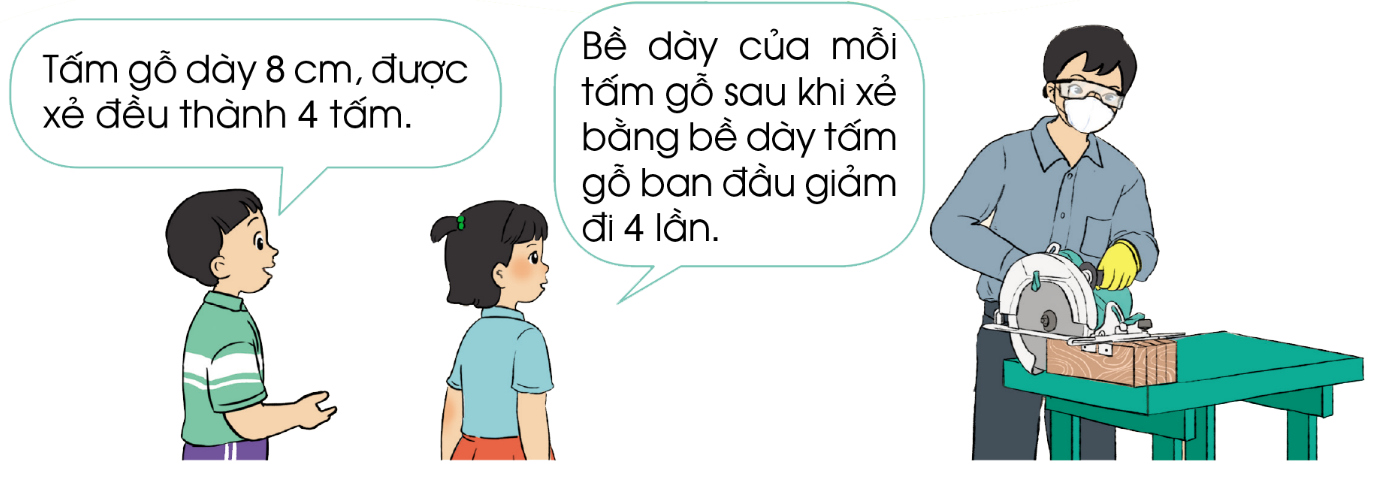 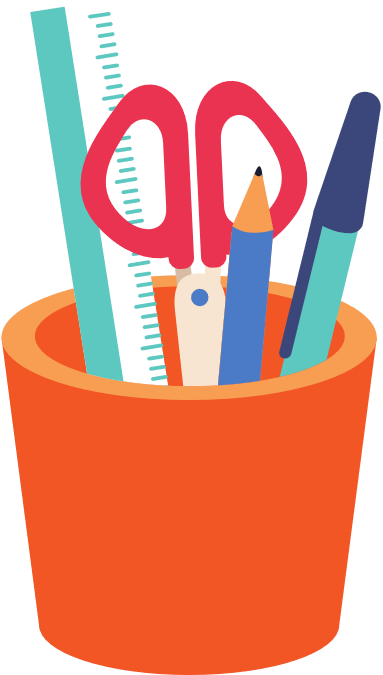 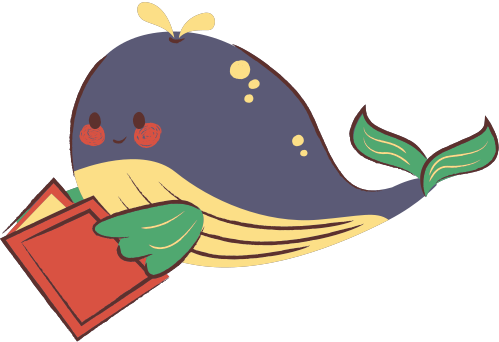 Thứ ba ngày 17 tháng 10 năm 2023
Toán
GIẢM MỘT SỐ ĐI MỘT SỐ LẦN
Bài toán: Đoạn thẳng AB dài 8cm. Độ dài đoạn thẳng AB giảm 4 lần thì được độ dài đoạn thẳng CD. Hỏi đoạn thẳng CD dài mấy xăng - ti - mét?
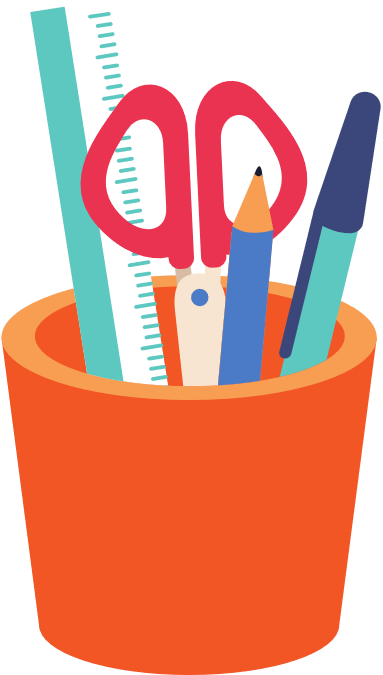 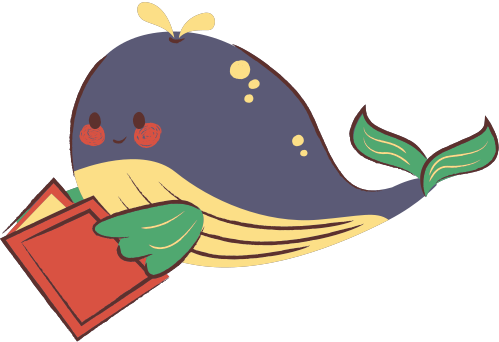 Thứ ba ngày 17 tháng 10 năm 2023
Toán
GIẢM MỘT SỐ ĐI MỘT SỐ LẦN
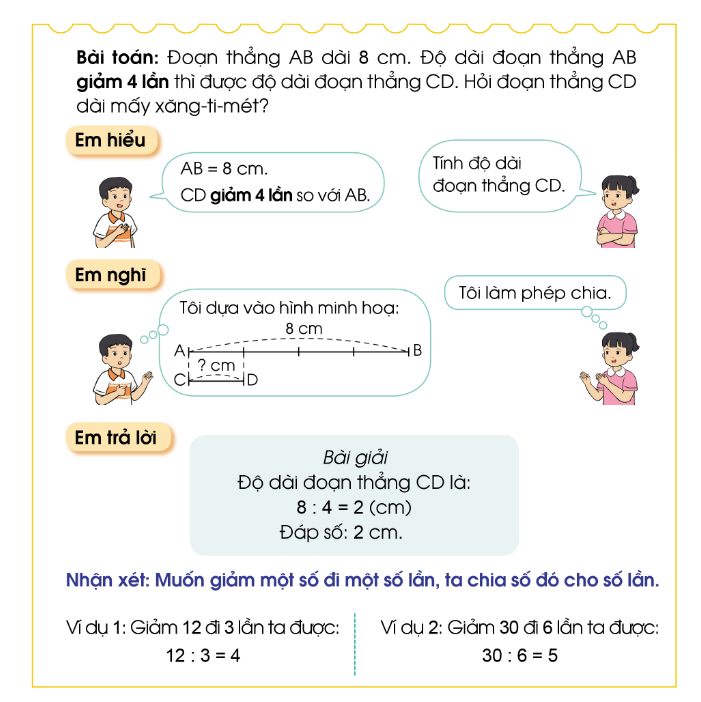 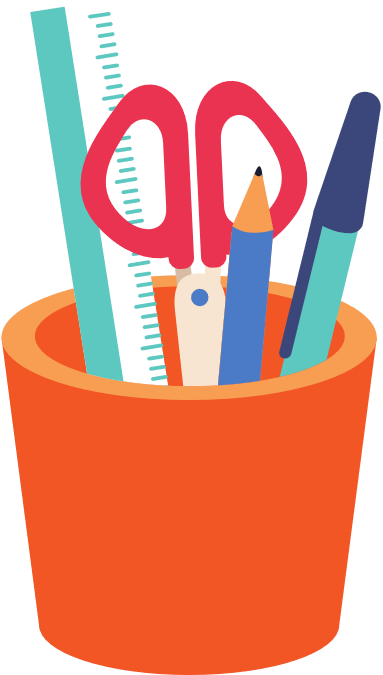 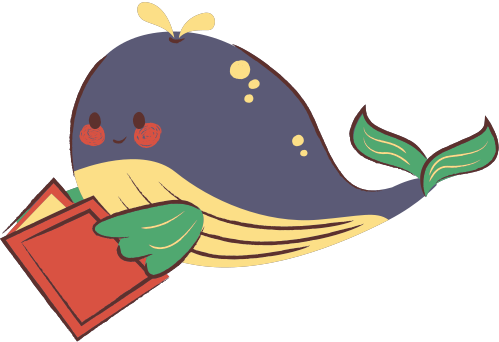 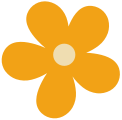 Nhận xét:
Muốn giảm một số đi một số lần, ta lấy số đó chia cho số lần.
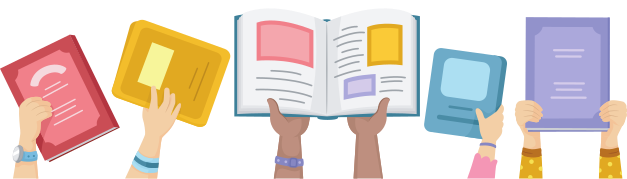 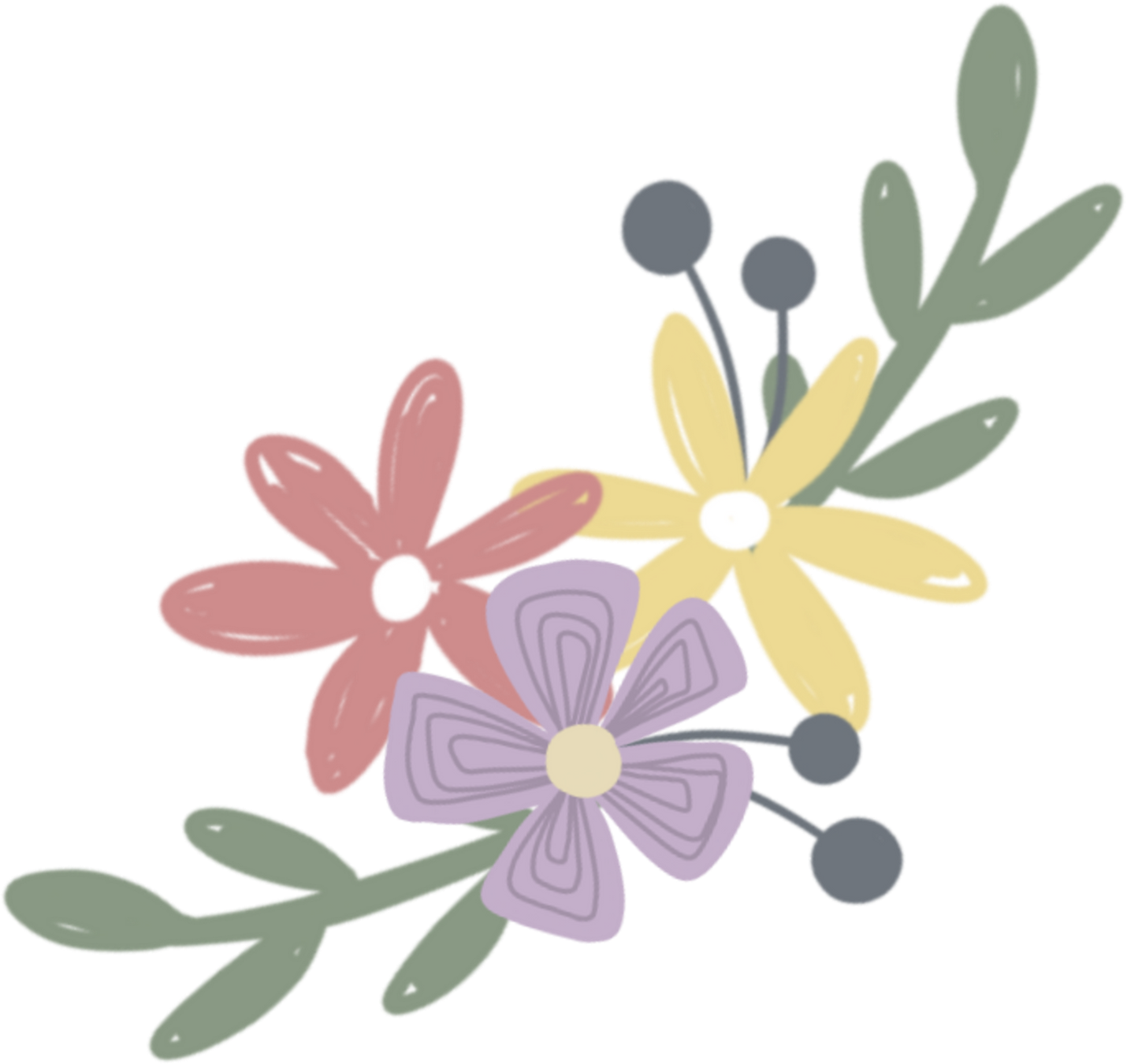 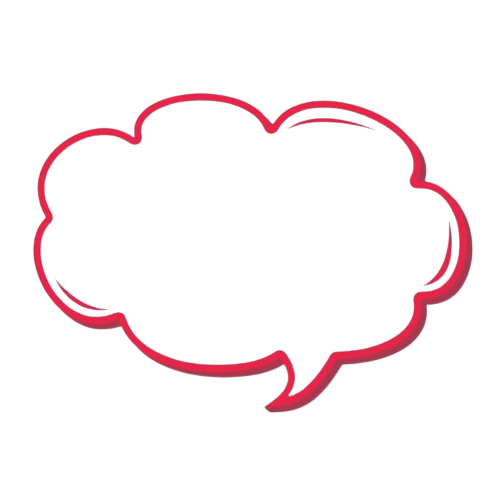 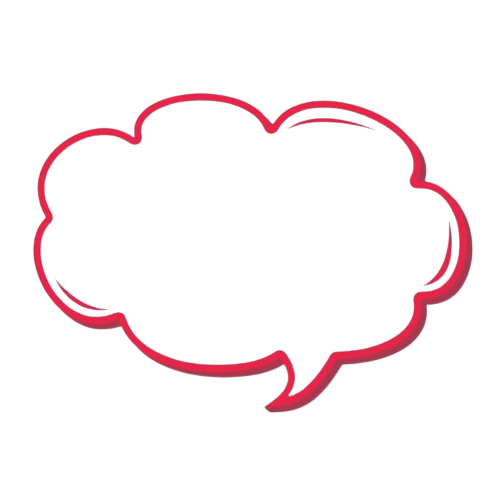 Giảm 12 đi 3 lần ta làm như thế nào?
Giảm 30 đi 6 lần ta làm như thế nào?
Giảm 30 đi 6 lần ta được 30 : 6 = 5
Giảm 12 đi 3 lần ta được 12 : 3 = 4
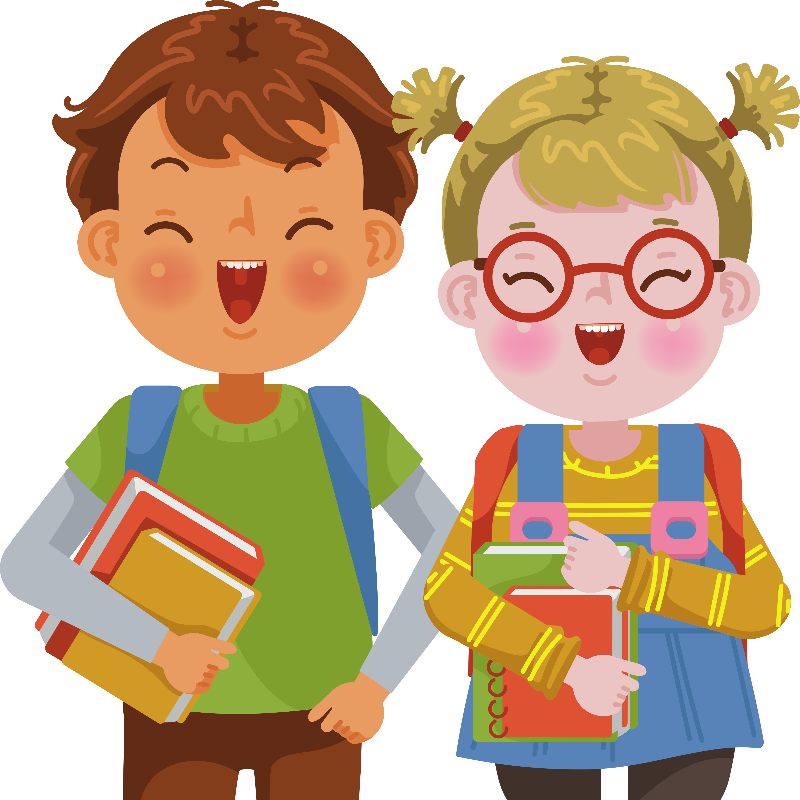 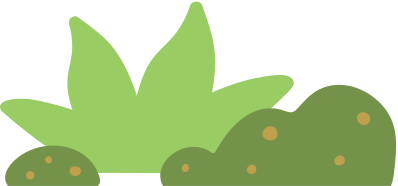 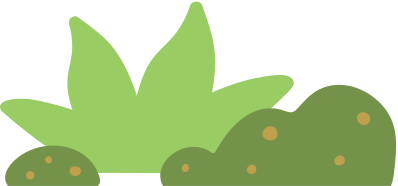 Thứ ba ngày 17 tháng 10 năm 2023
Toán
GIẢM MỘT SỐ ĐI MỘT SỐ LẦN
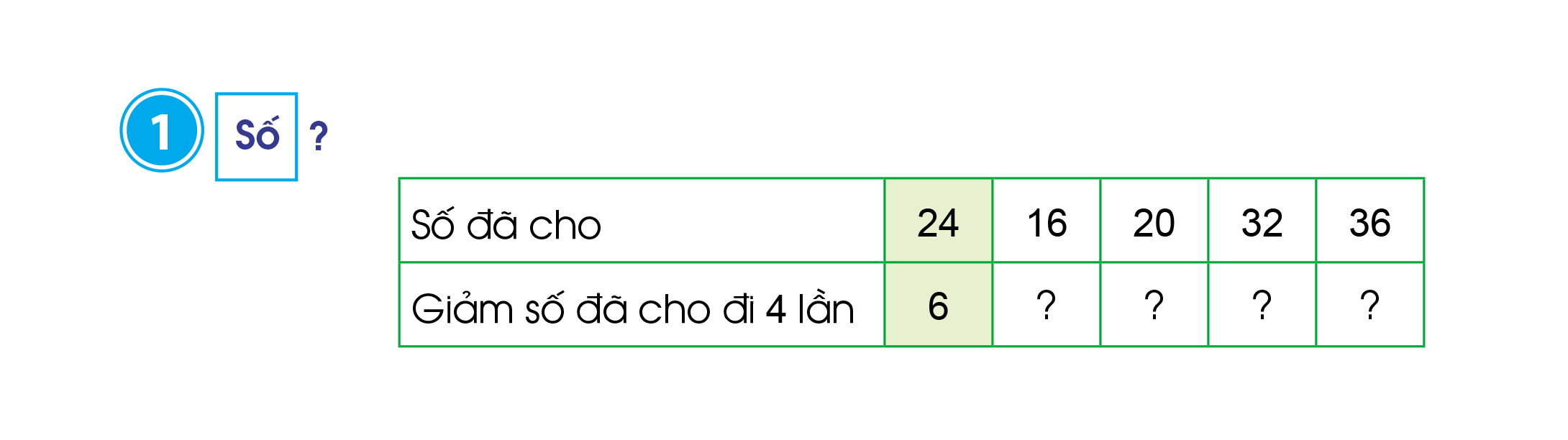 4
5
8
9
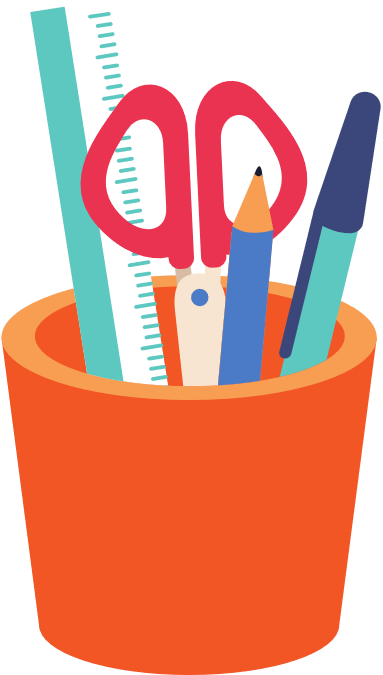 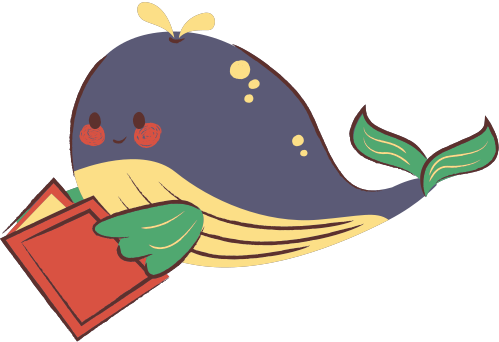 Thứ ba ngày 17 tháng 10 năm 2023
Toán
GIẢM MỘT SỐ ĐI MỘT SỐ LẦN
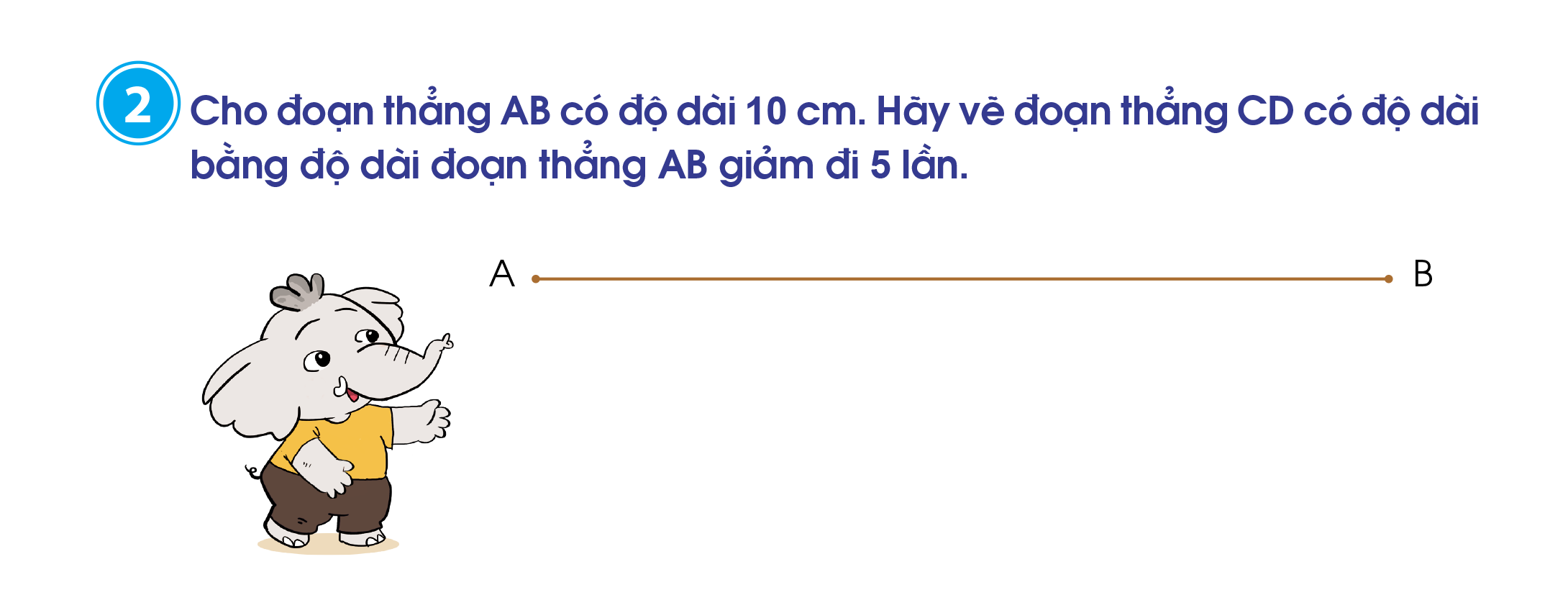 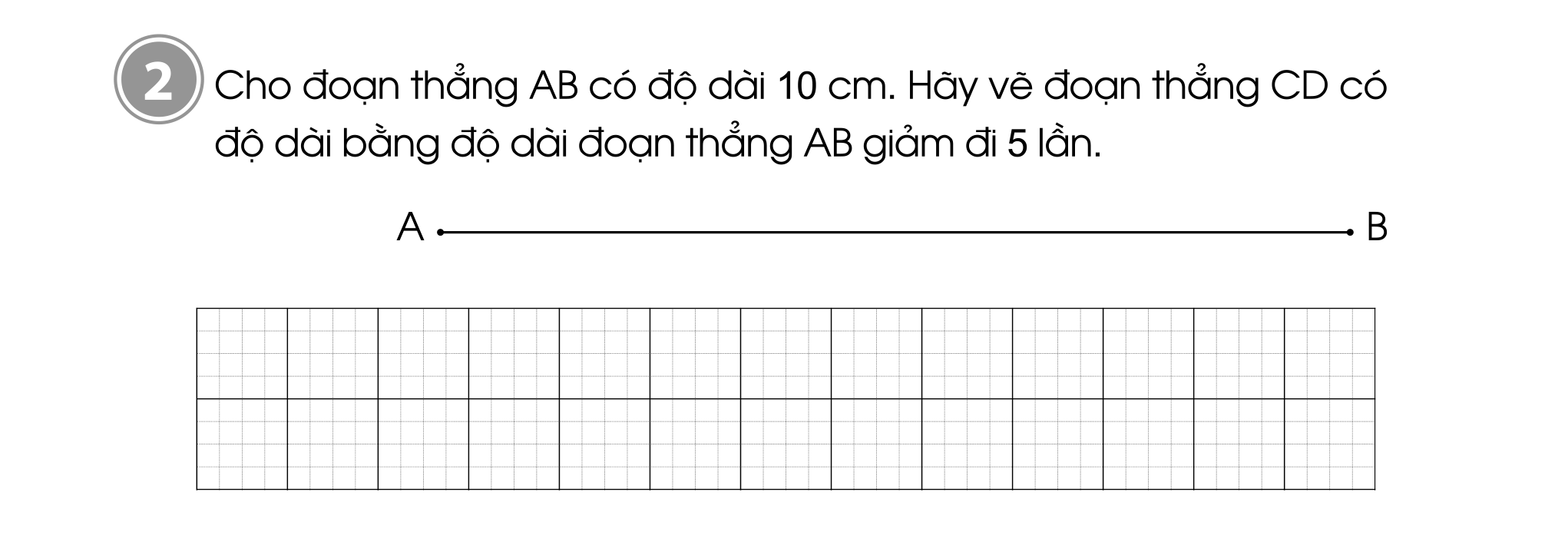 C
●
D
●
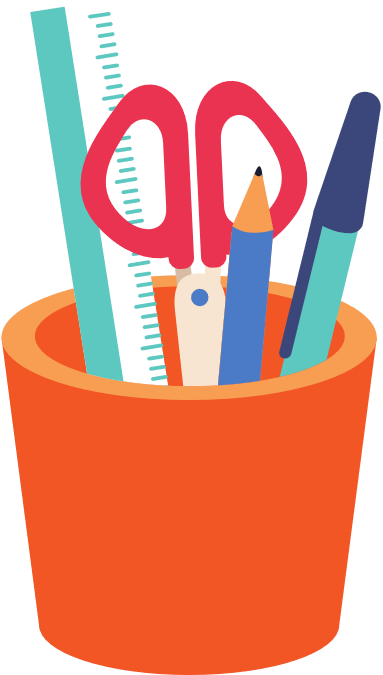 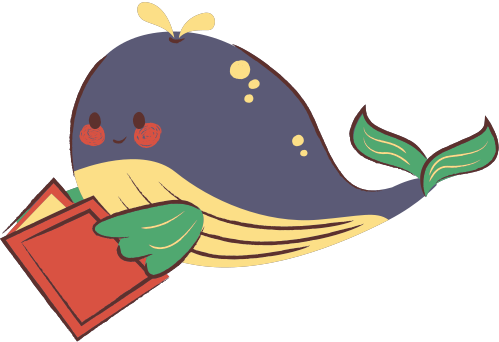 Thứ ba ngày 17 tháng 10 năm 2023
Toán
GIẢM MỘT SỐ ĐI MỘT SỐ LẦN
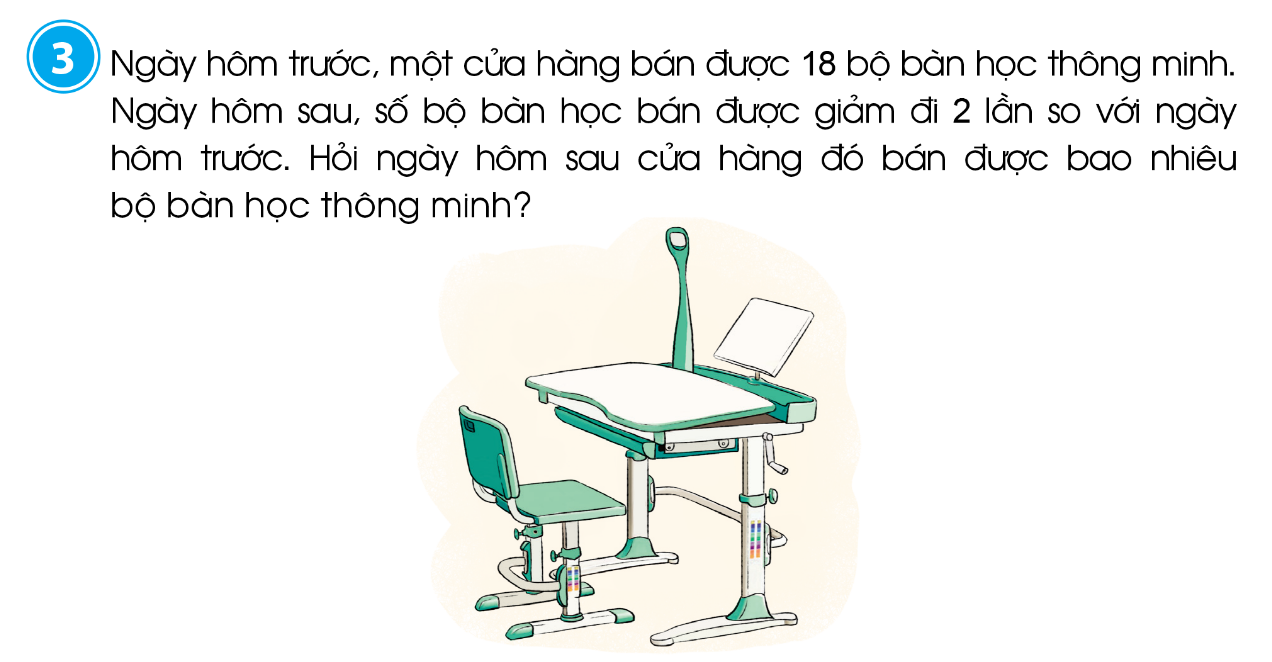 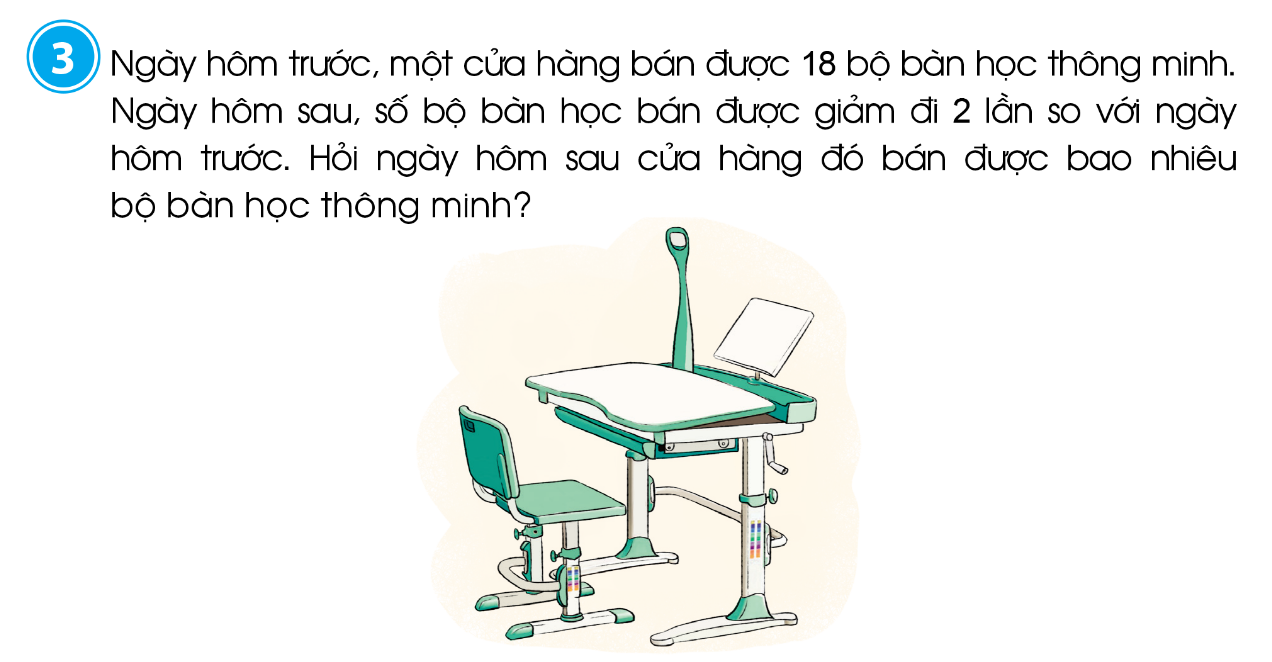 Bài giải
Số bộ bàn học thông minh ngày hôm sau cửa hàng đó bán được  là:
18 : 2 = 9 (bộ)
            Đáp số: 9 bộ bàn học thông minh
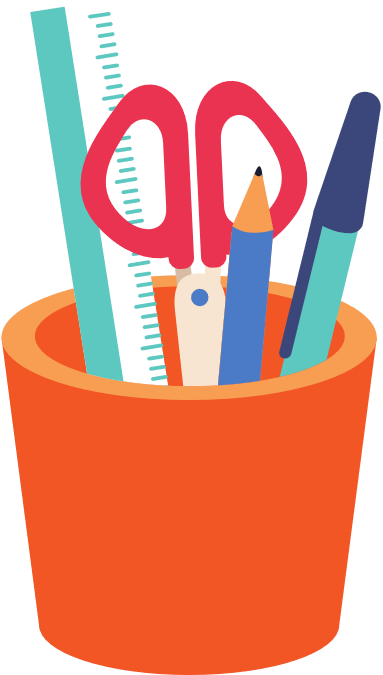 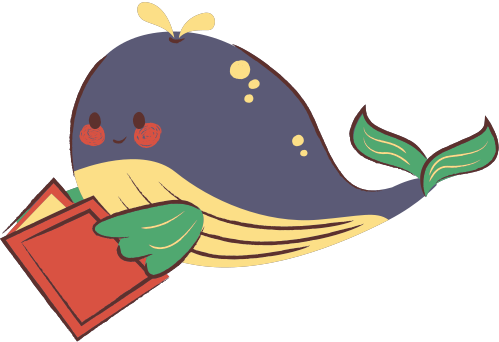 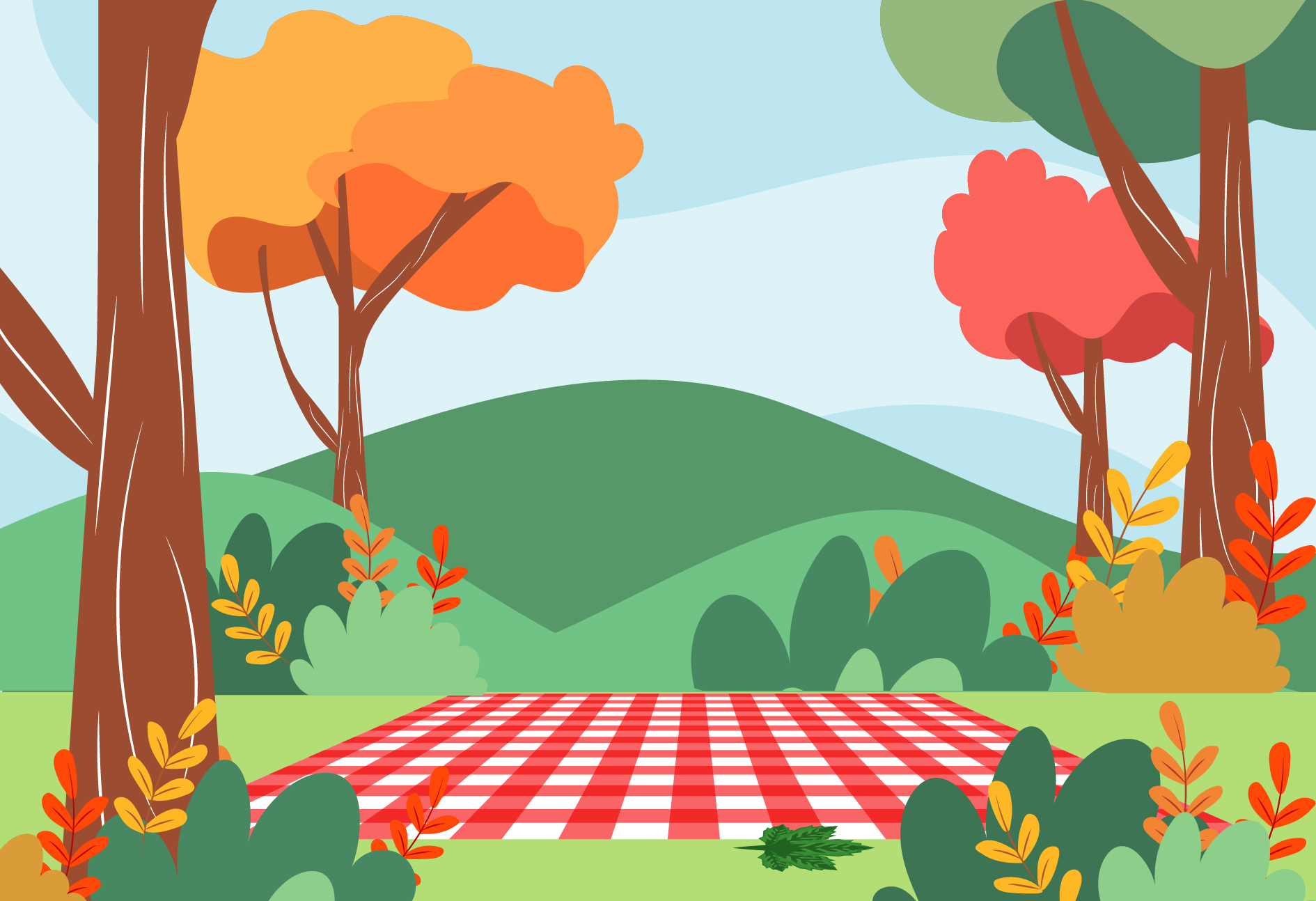 GẤU CON HAM ĂN
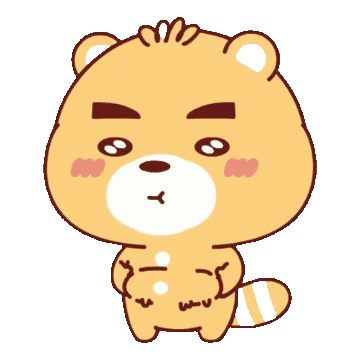 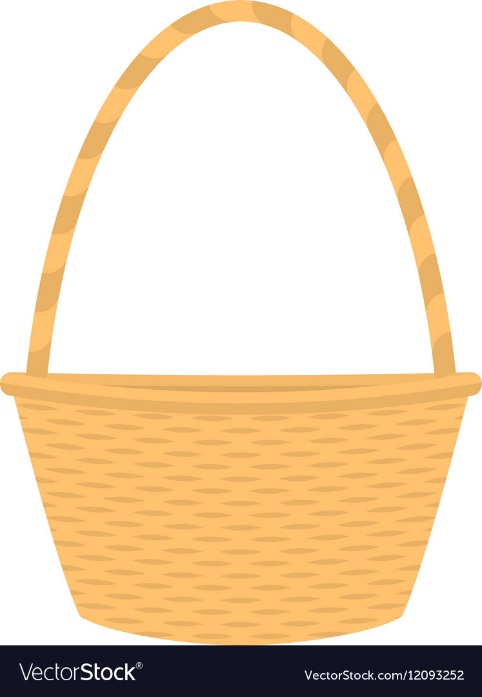 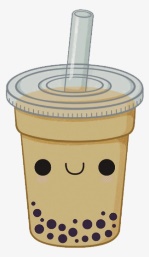 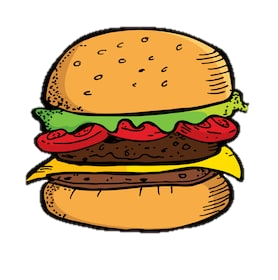 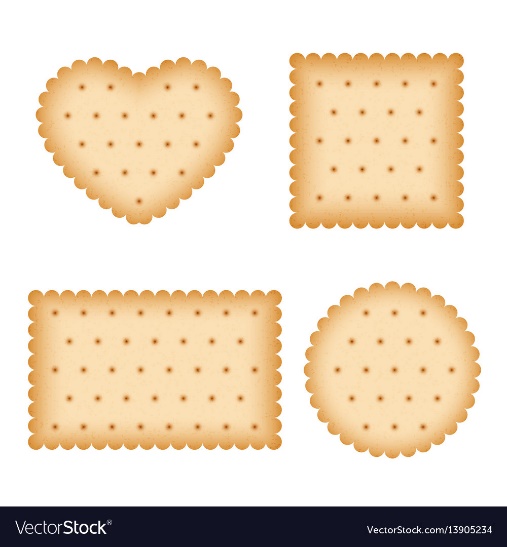 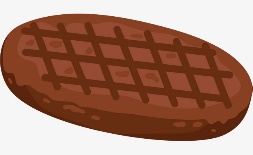 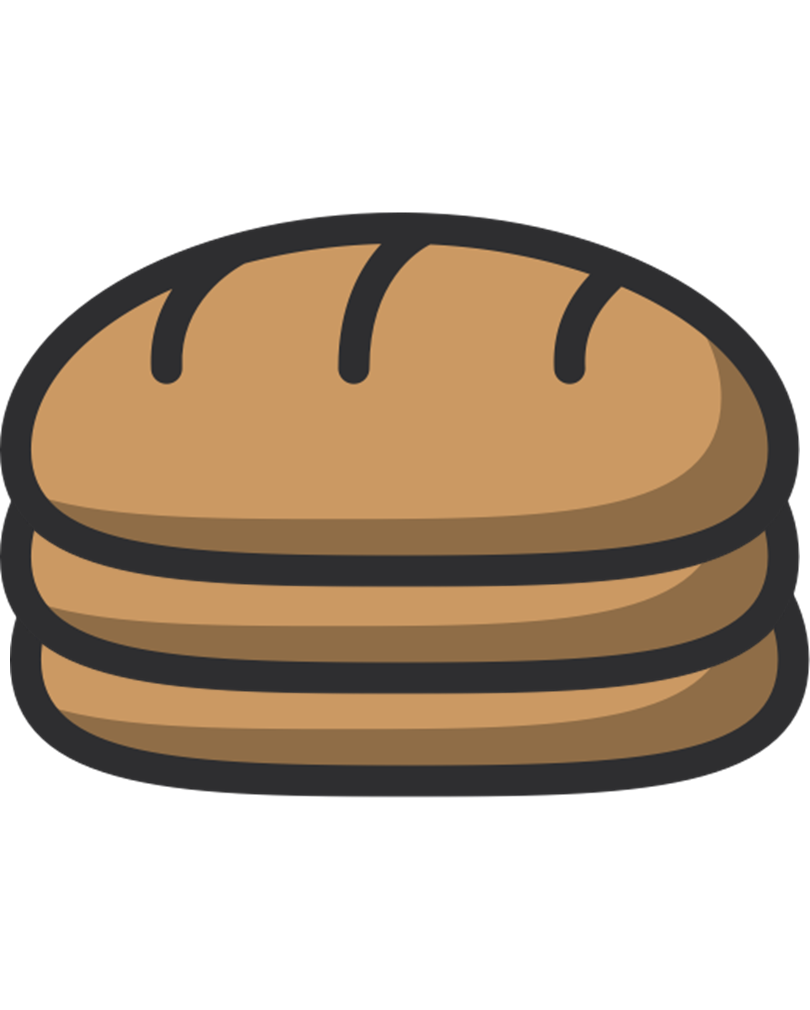 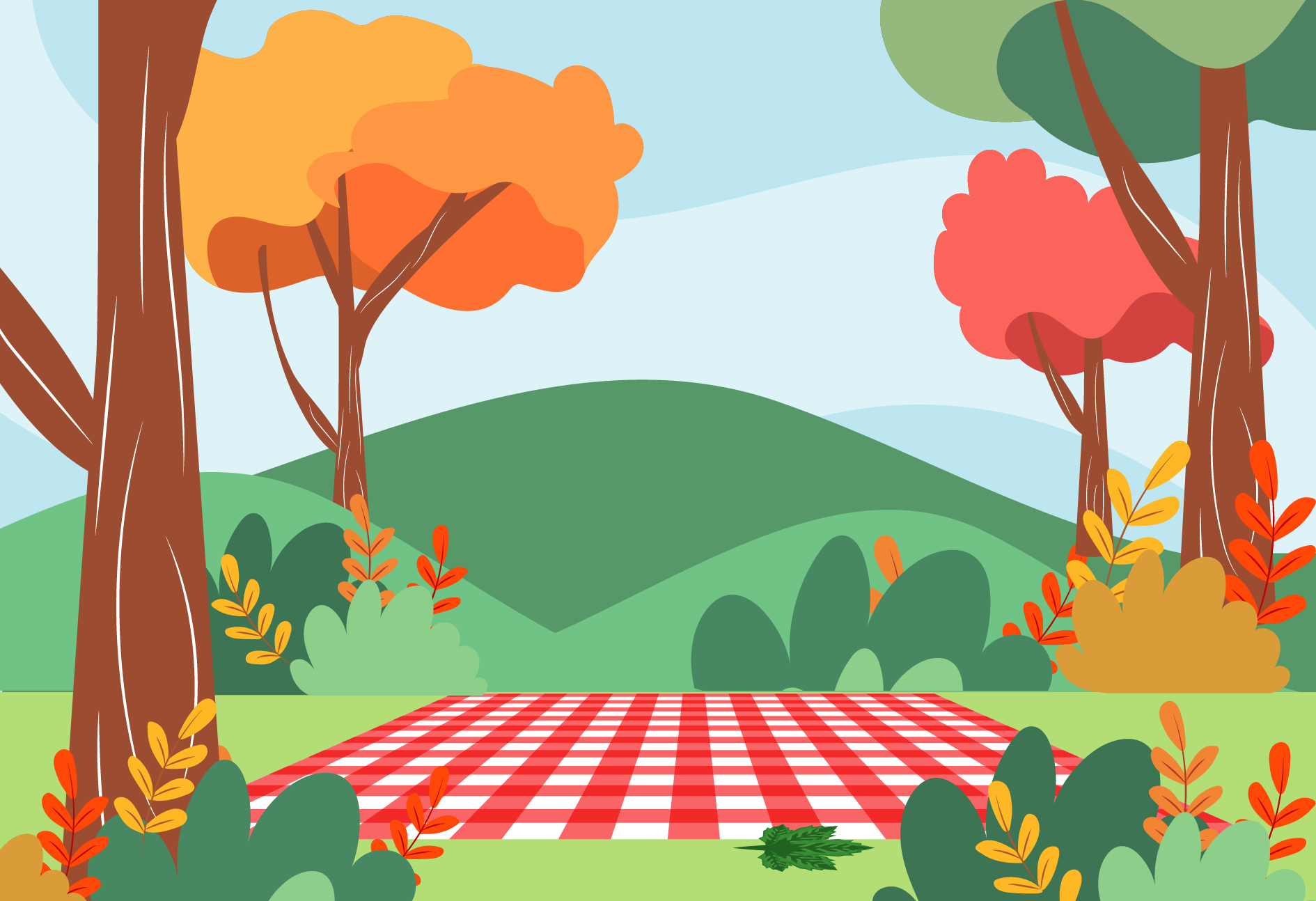 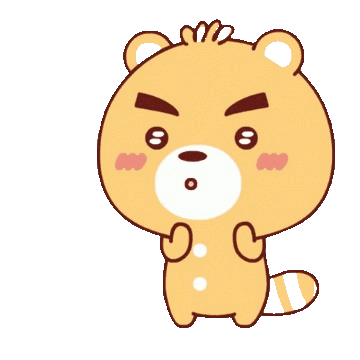 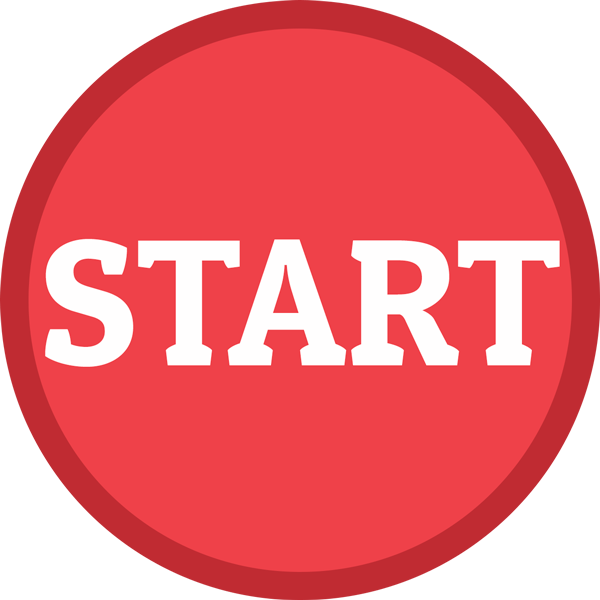 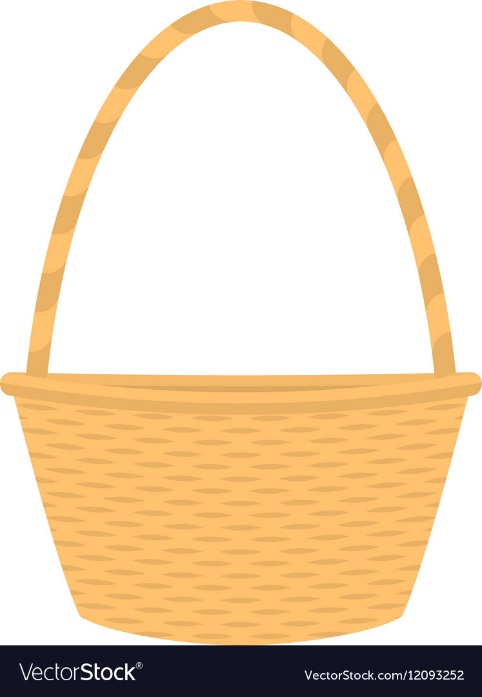 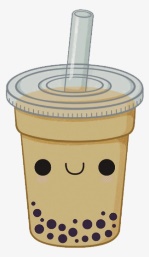 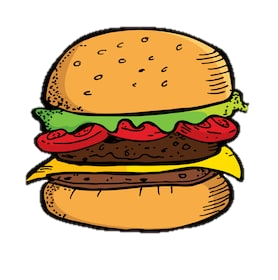 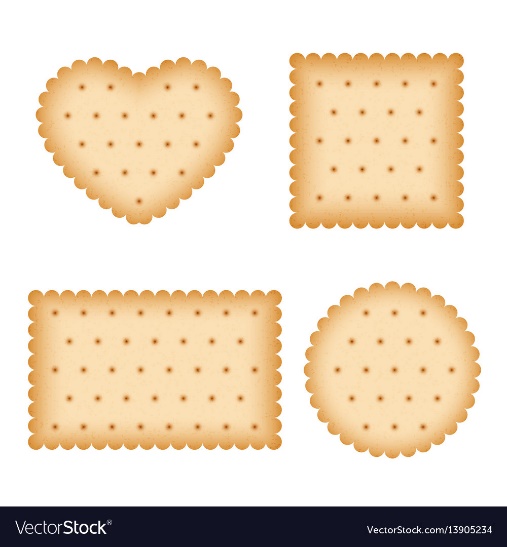 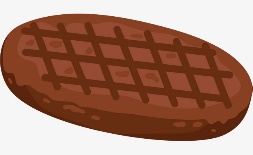 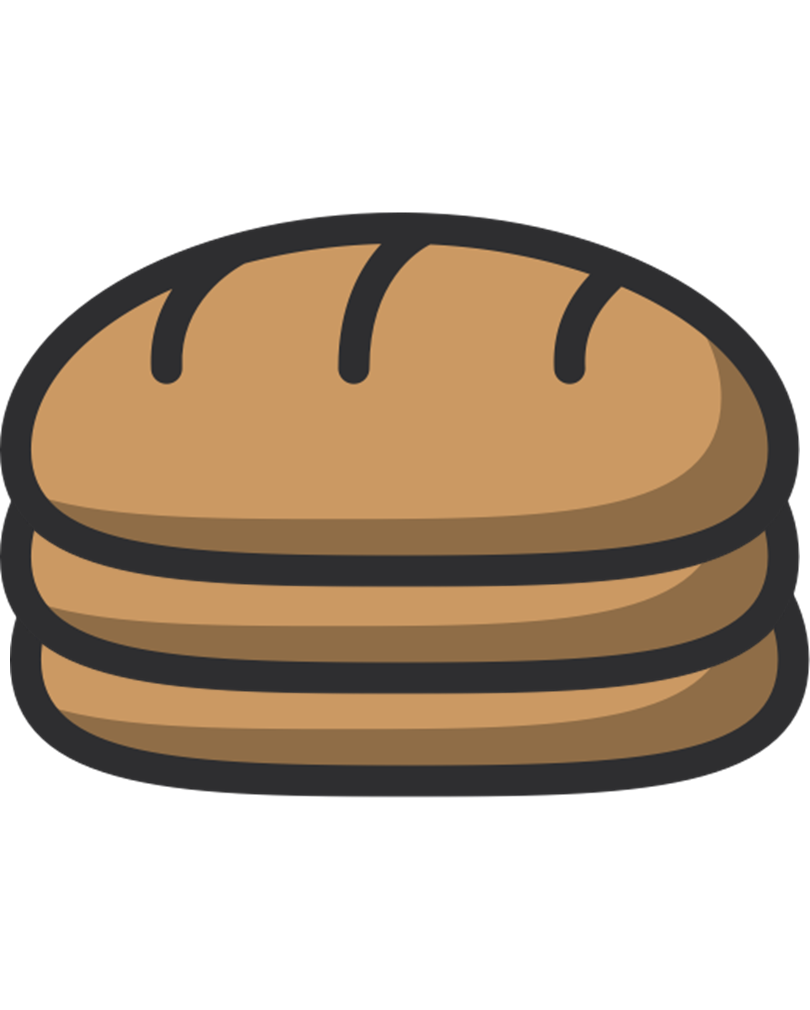 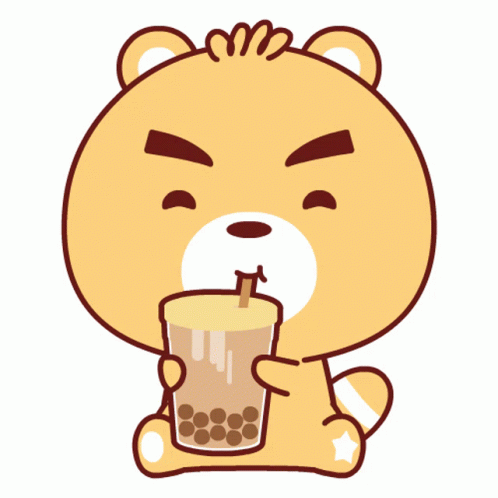 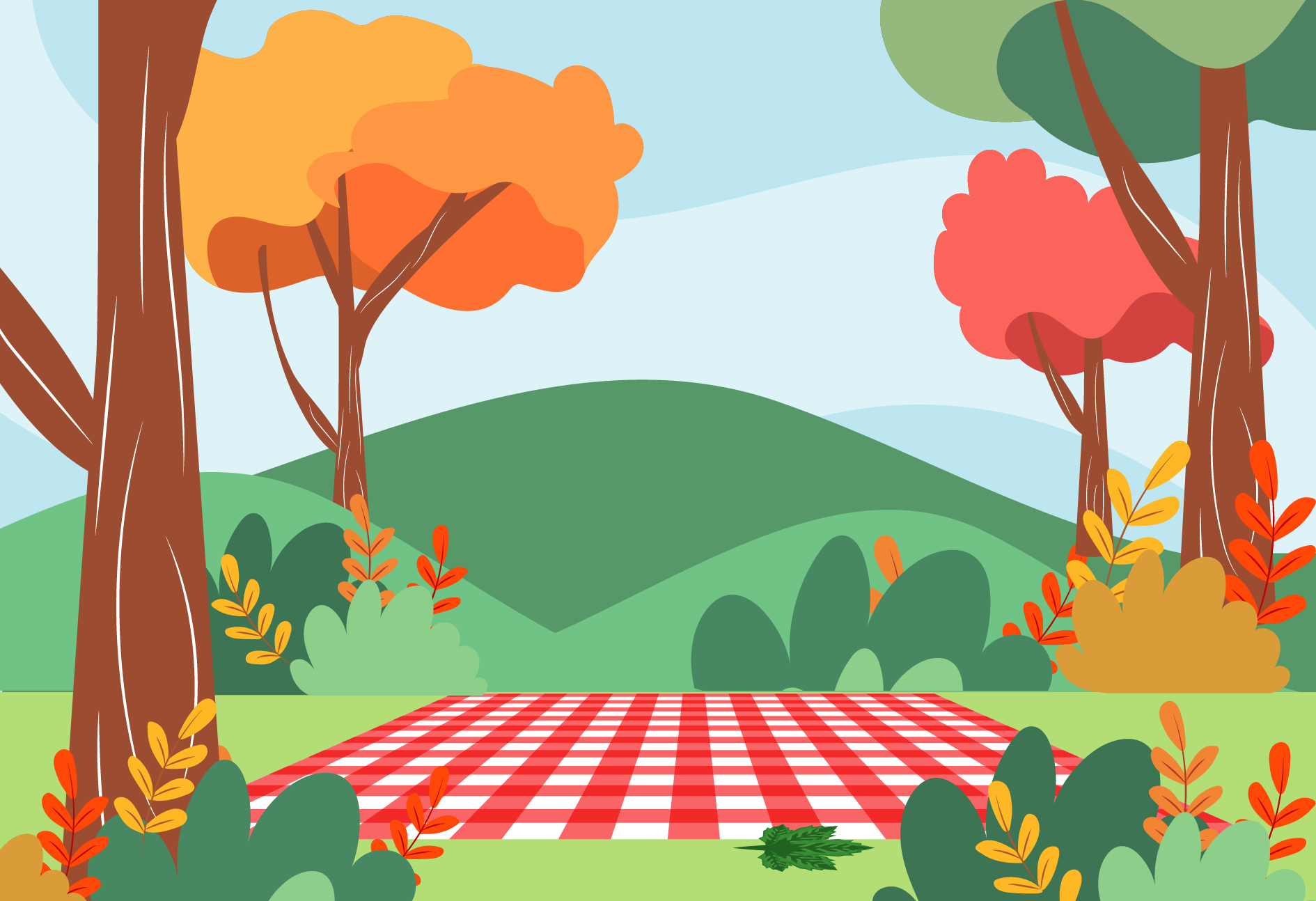 CÂU HỎI 1: Gấp 6 lên 4 lần ta được bao nhiêu?
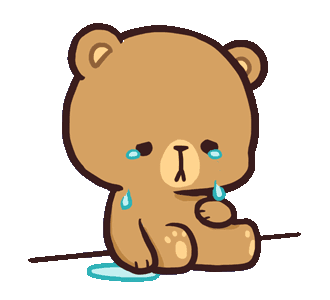 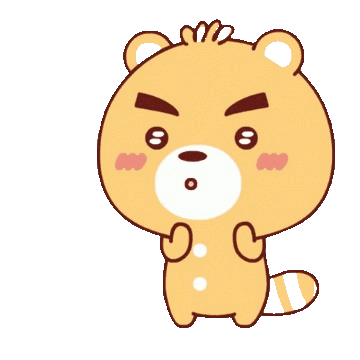 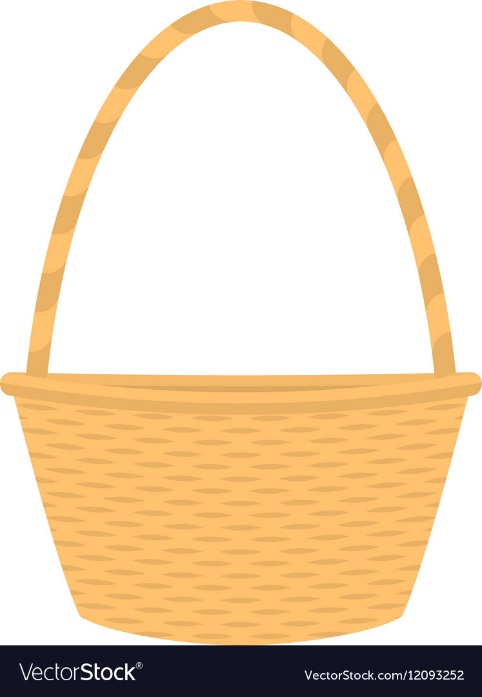 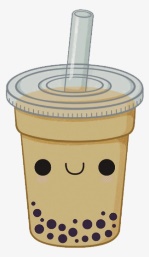 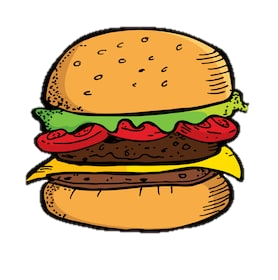 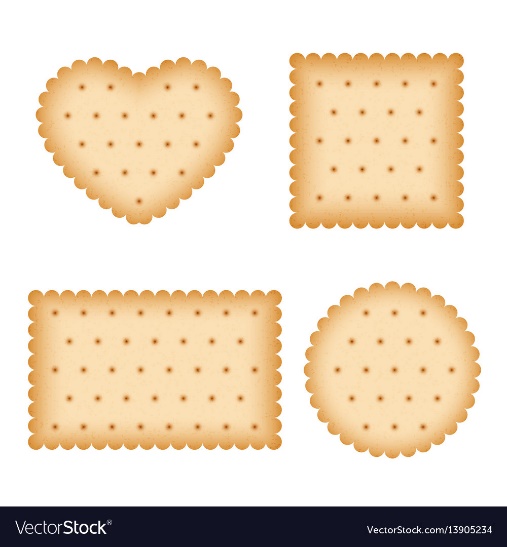 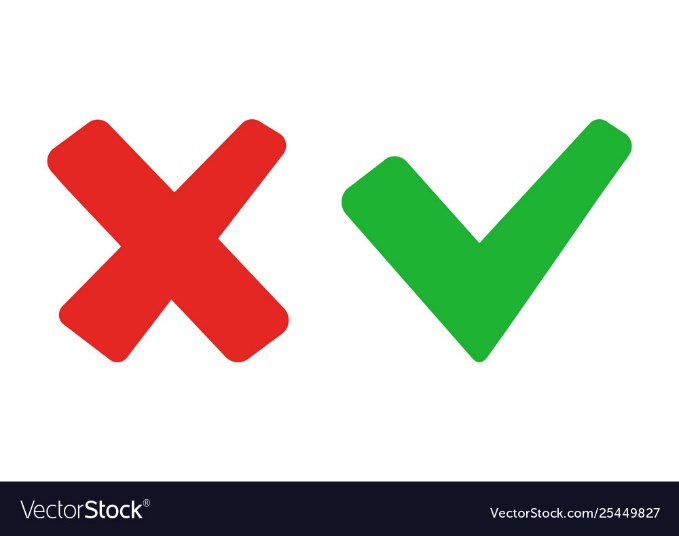 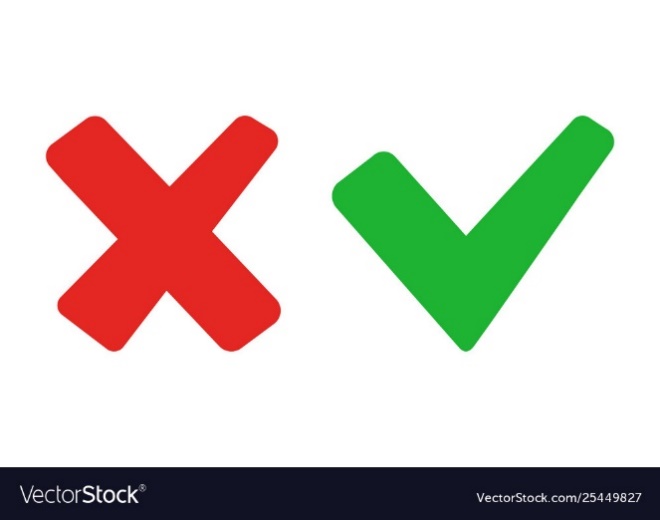 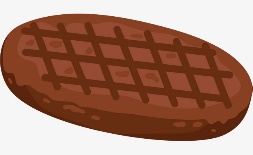 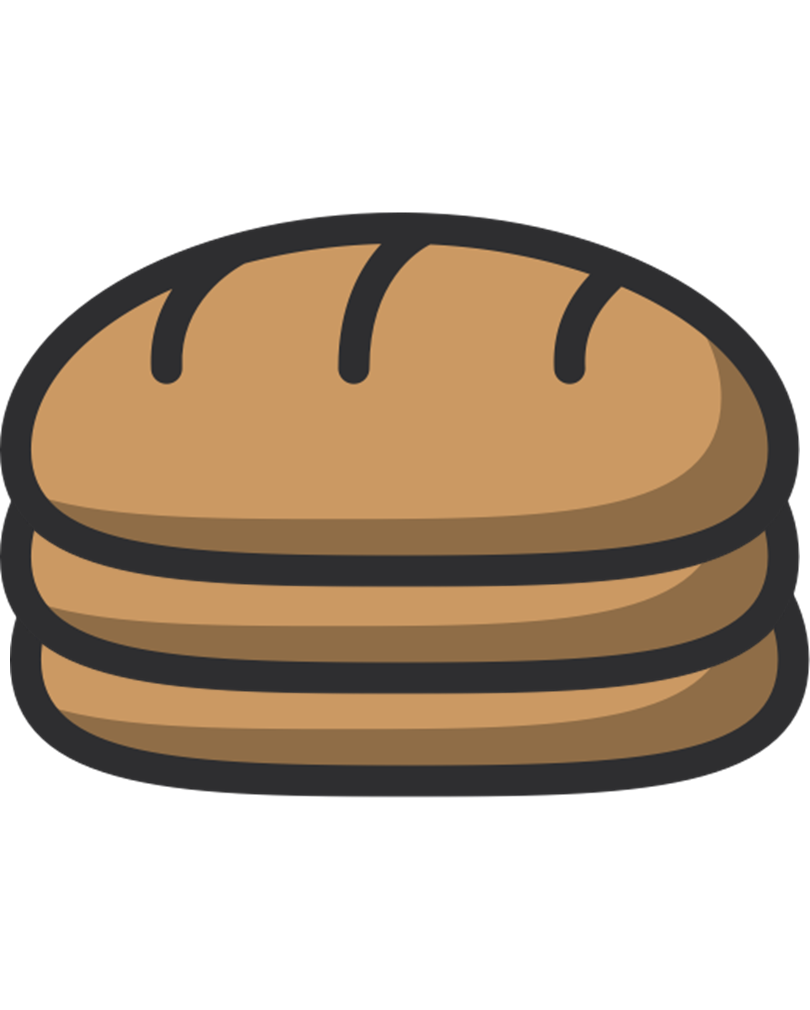 B.  24
A. 10
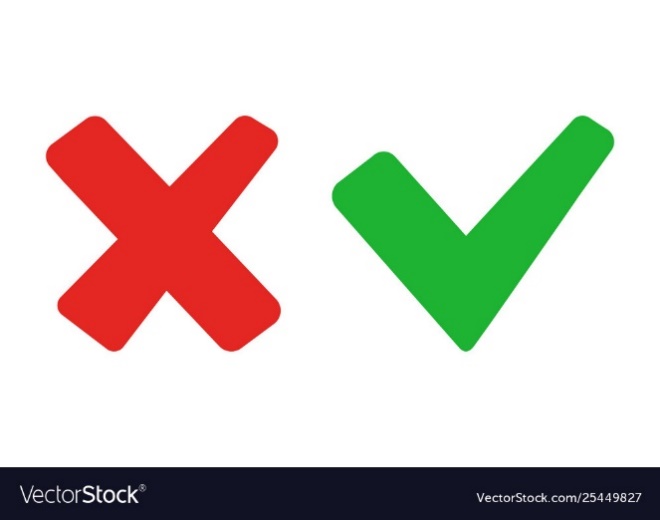 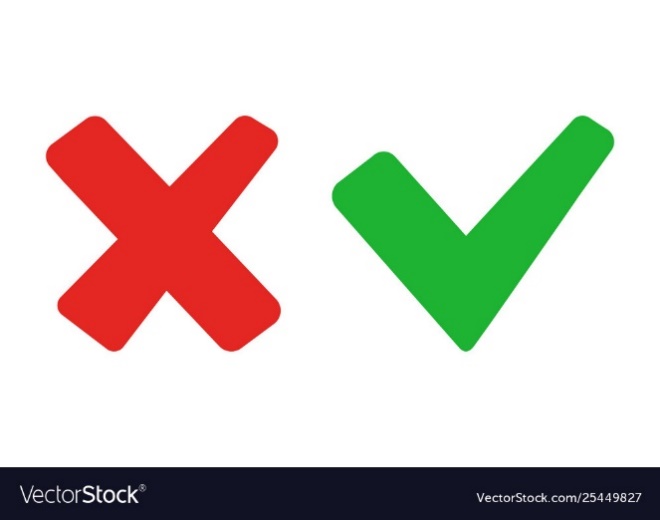 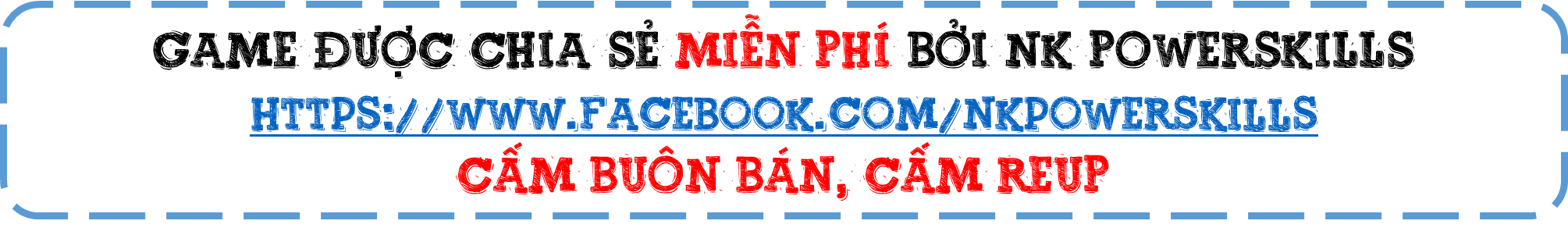 C.  2
D. 16
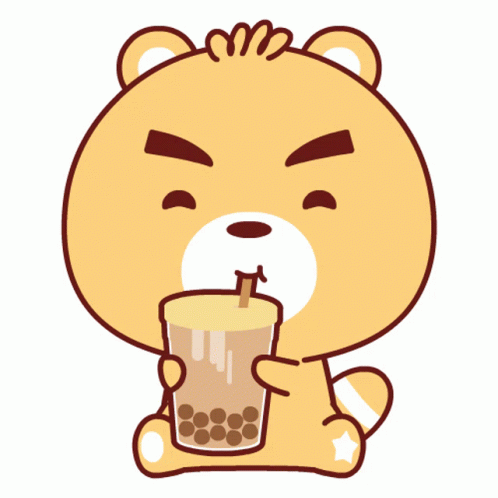 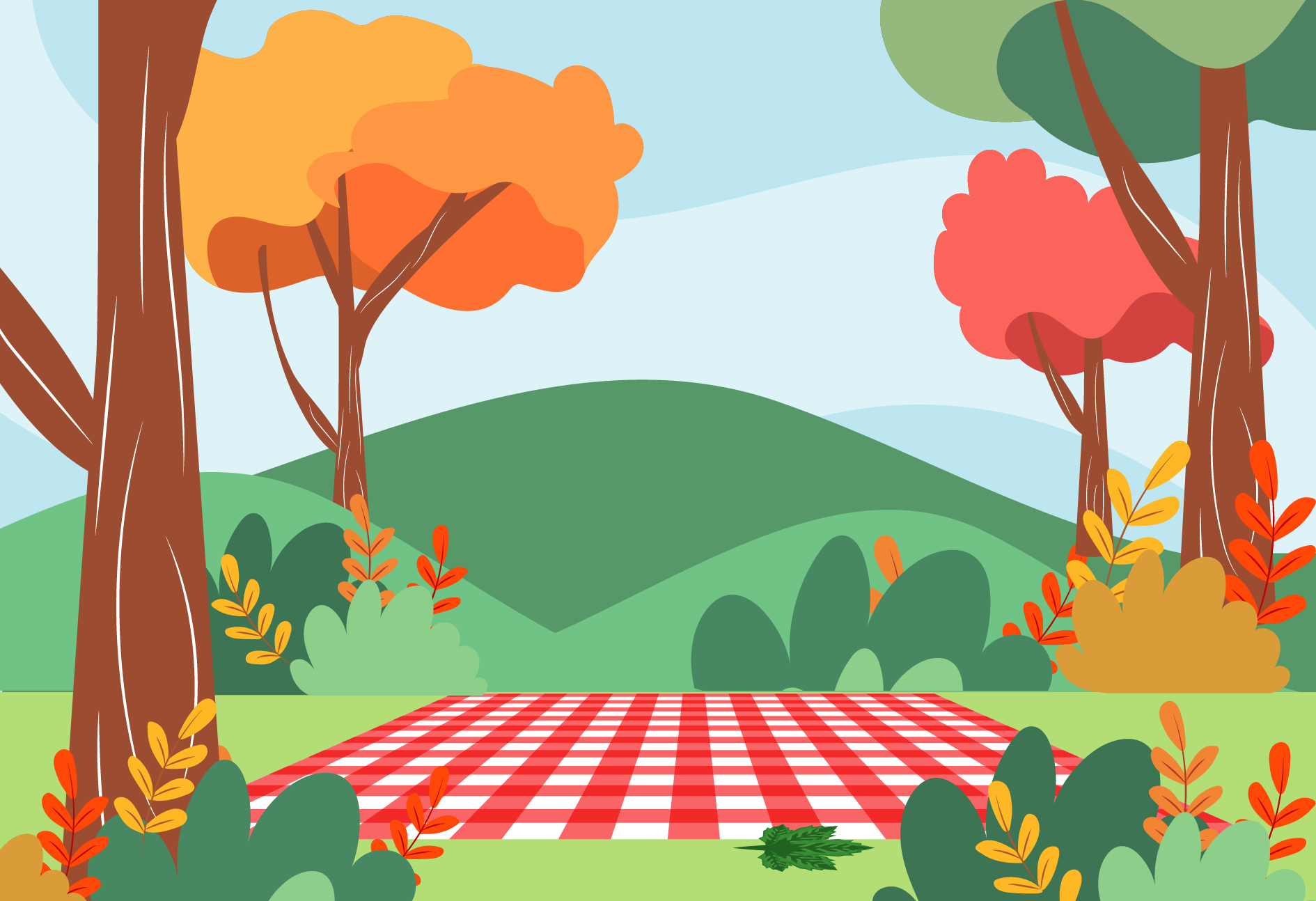 CÂU HỎI 2: Giảm 32 đi 4 lần được:
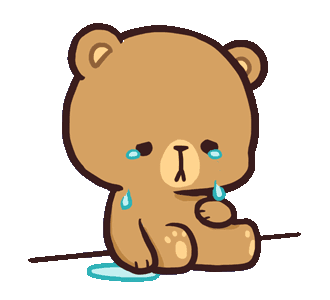 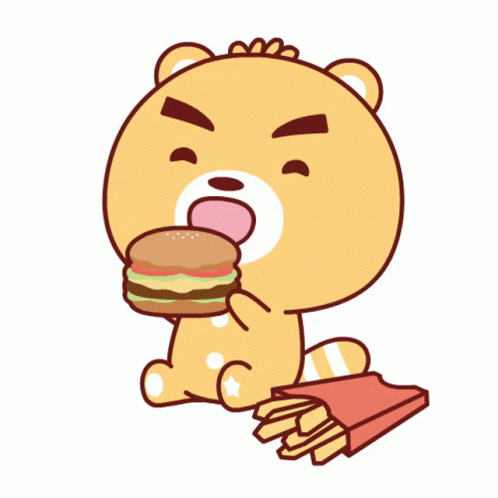 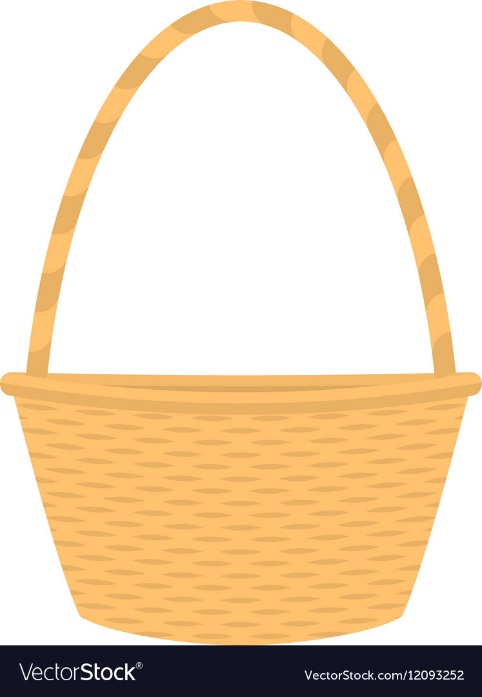 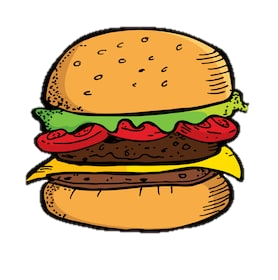 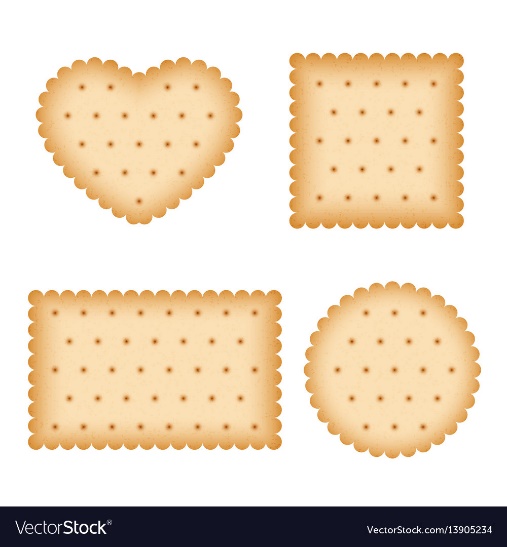 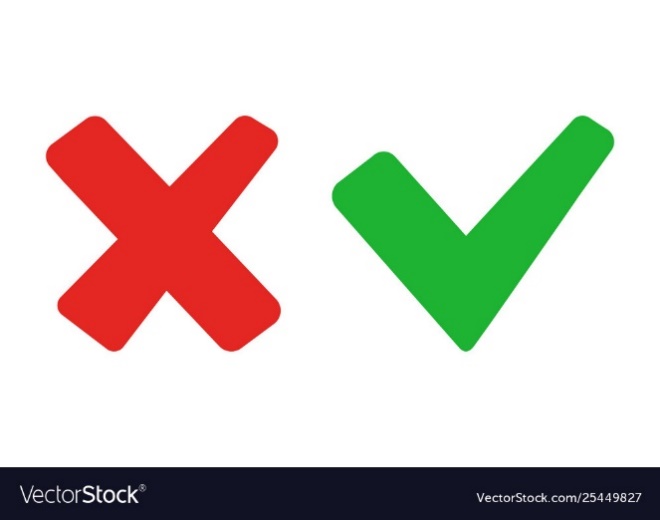 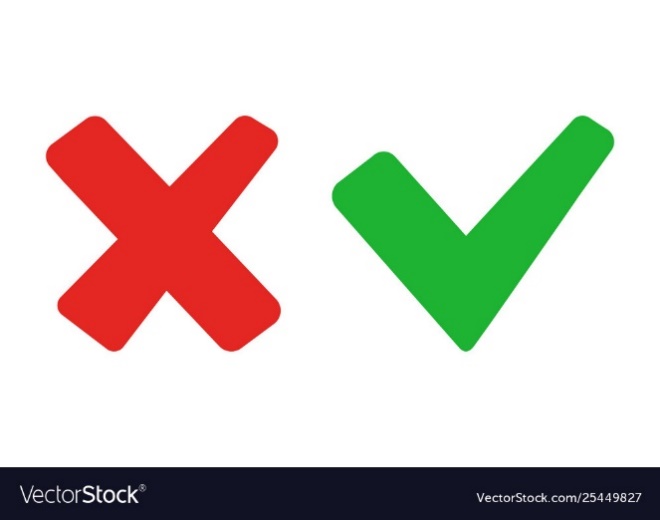 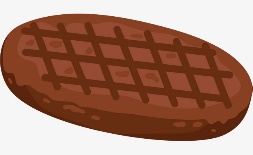 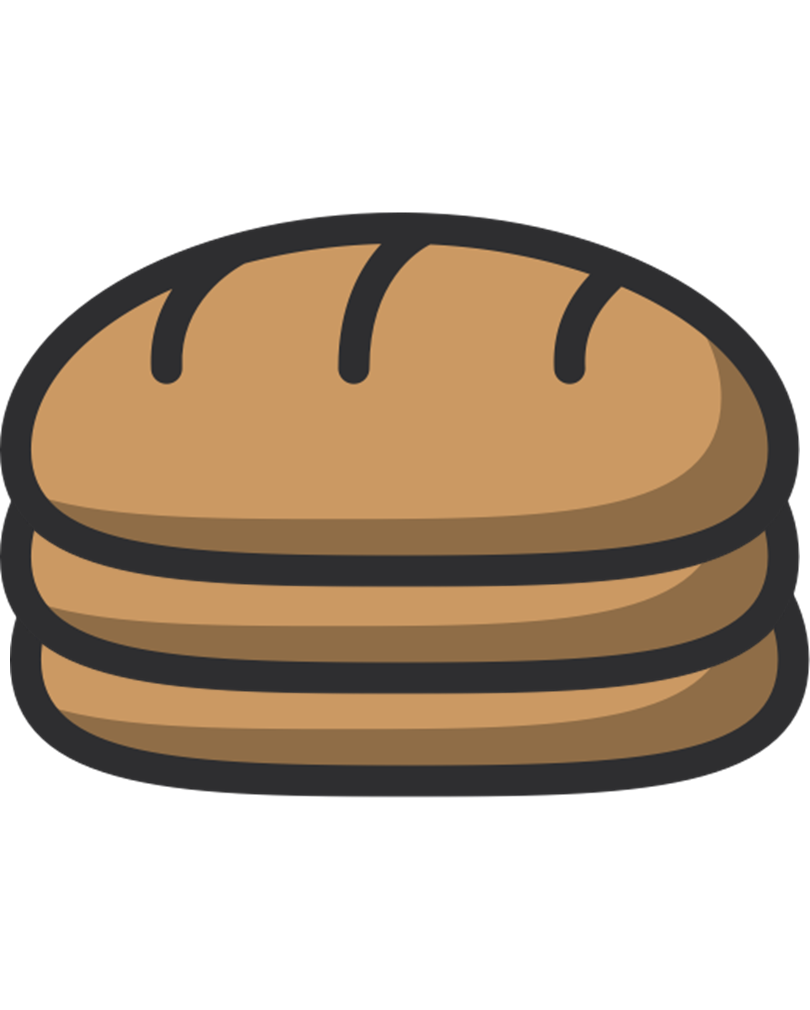 A. 28
B. 32
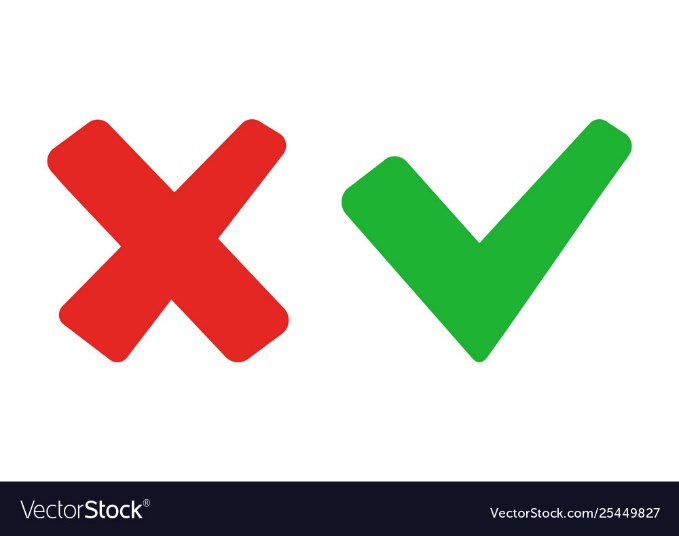 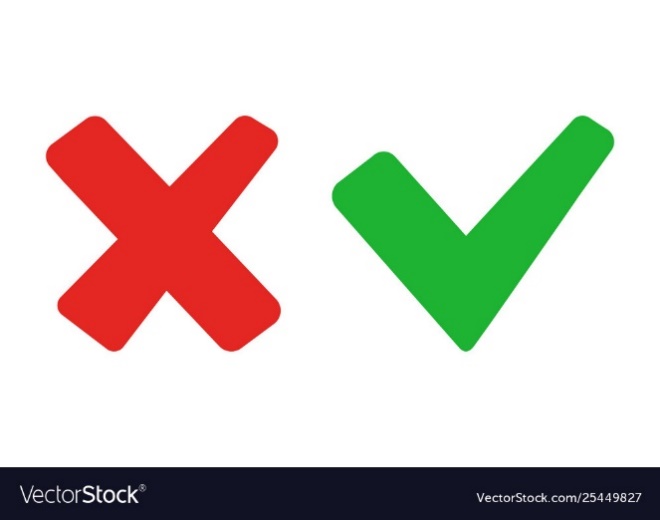 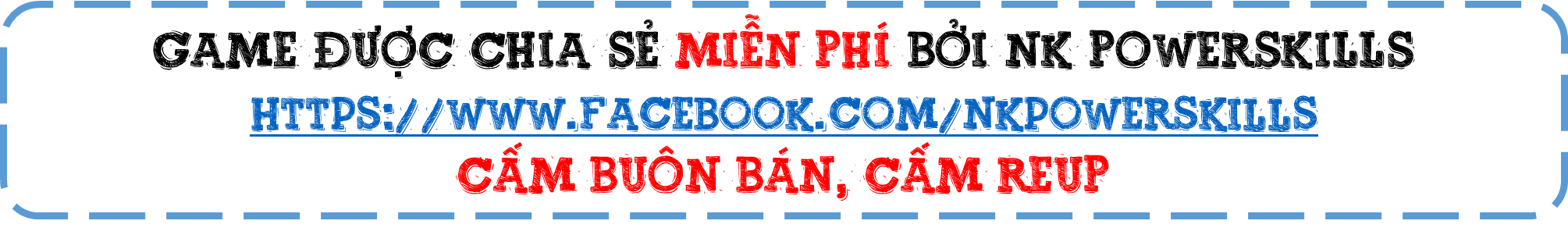 D. 36
C. 8
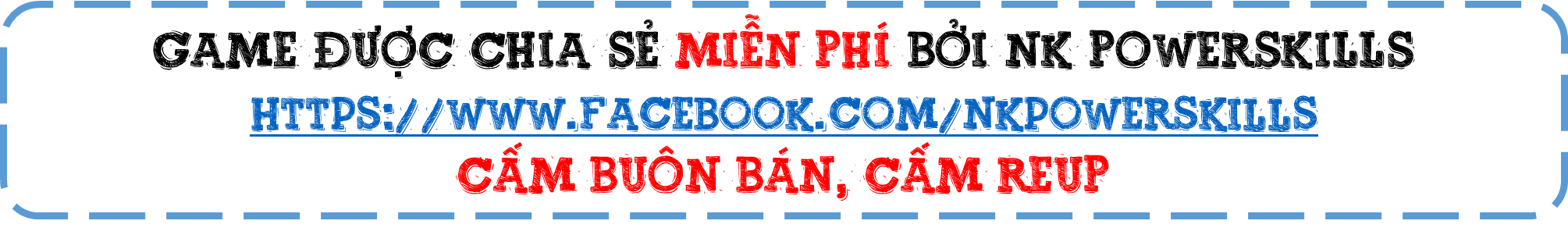 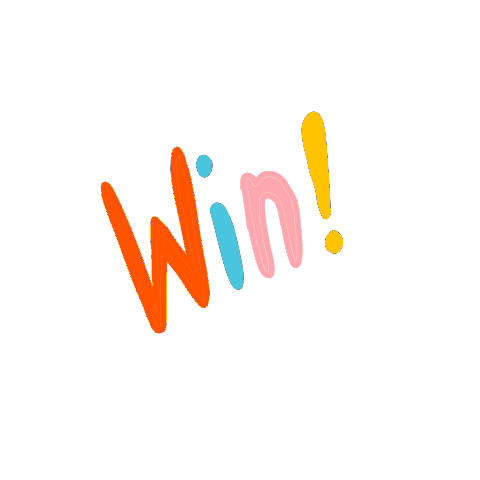 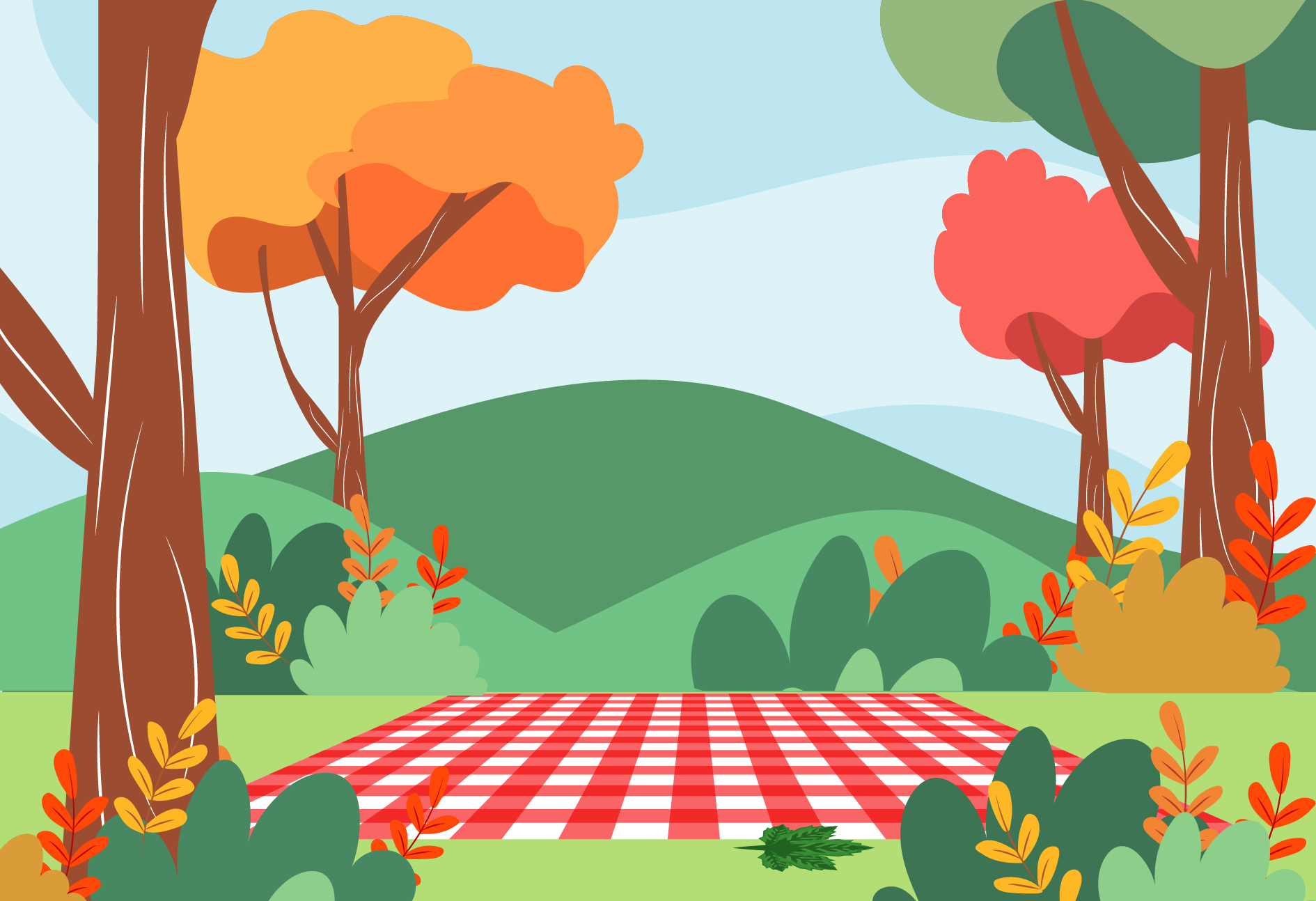 CÂU HỎI 3: Năm nay ông nội của An 72 tuổi, Tuổi của An bằng tuổi của ông nội giảm đi 6 lần. Hỏi năm nay An bao nhiêu tuổi?
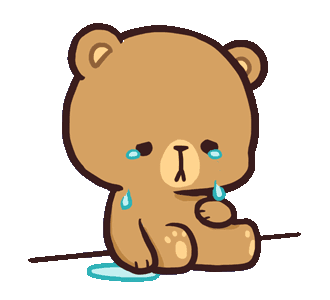 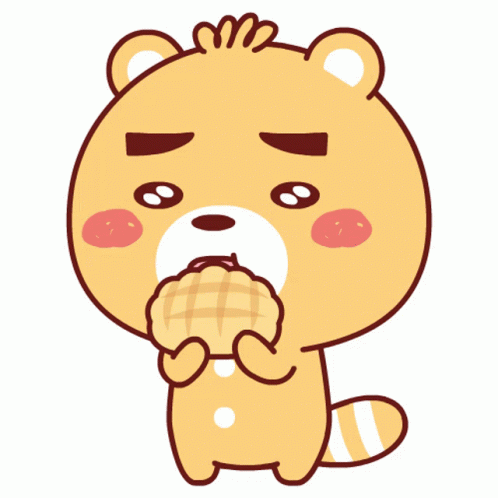 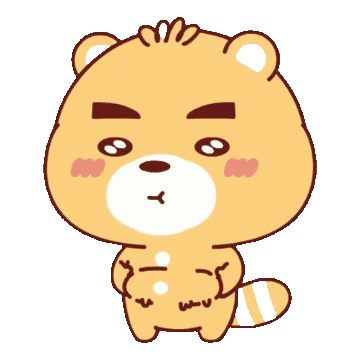 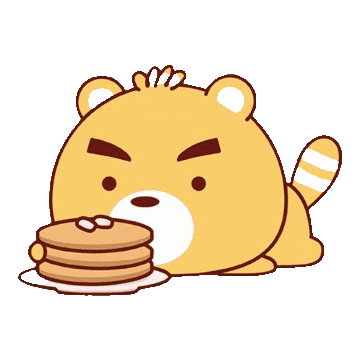 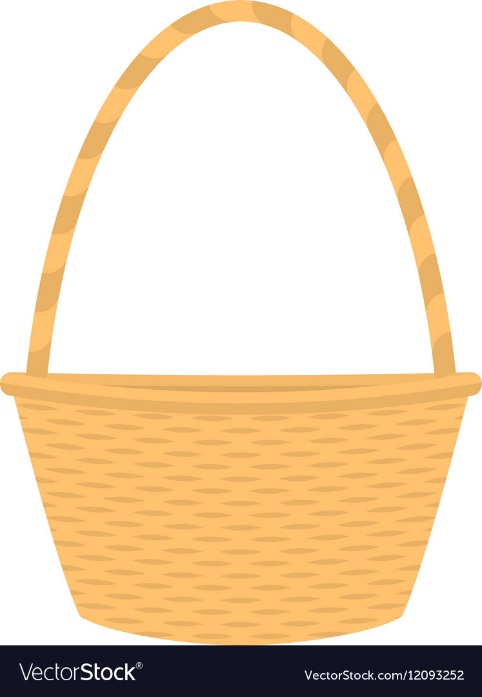 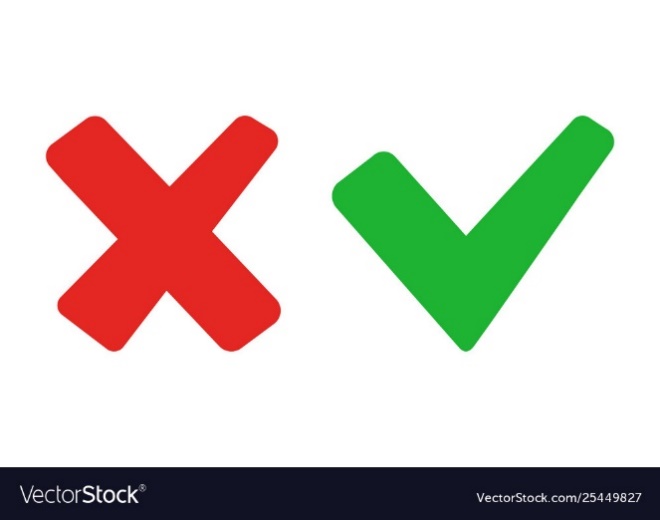 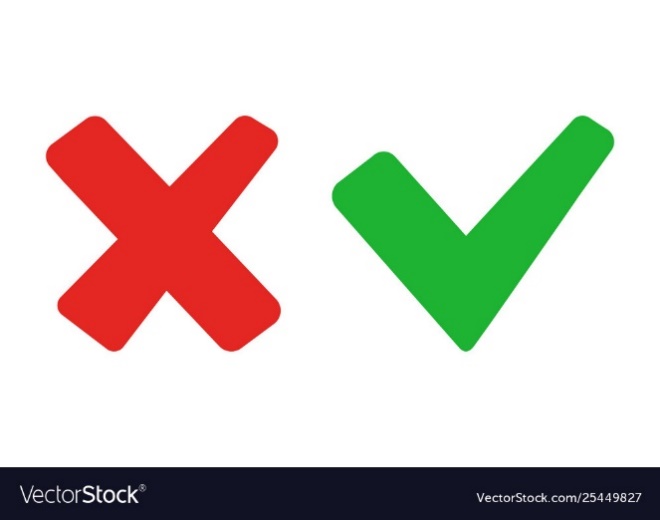 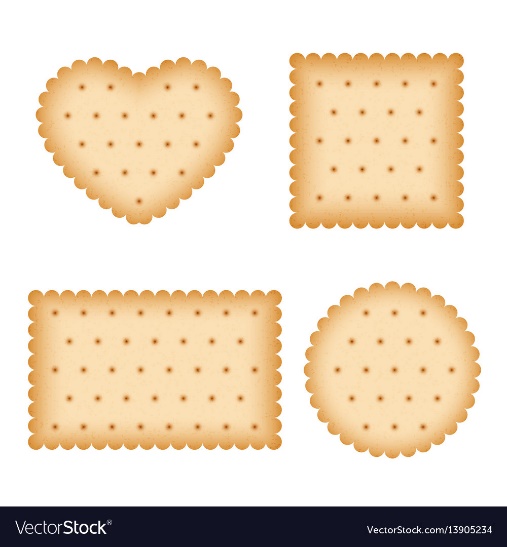 A. 6 tuổi
B. 7 tuổi
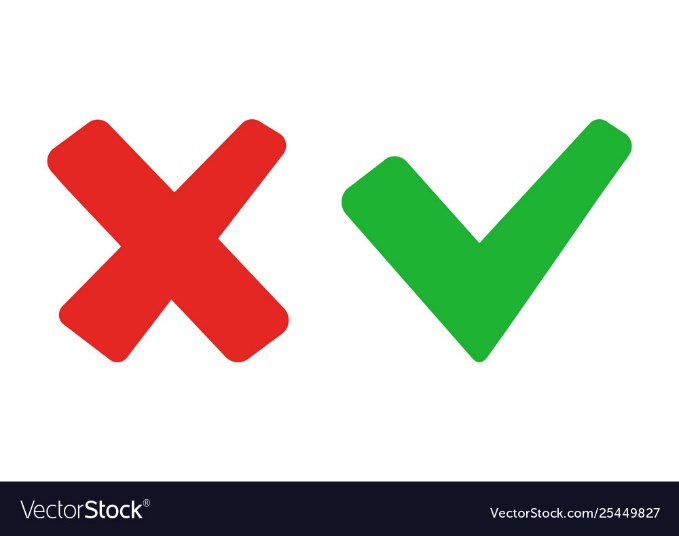 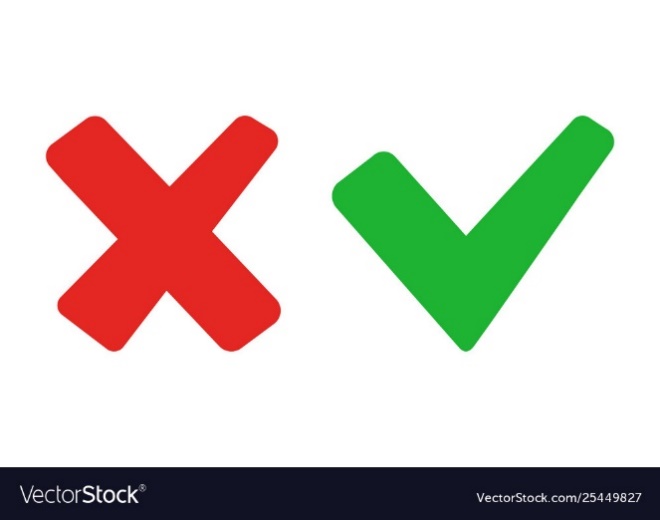 D. 9 tuổi
C. 8 tuổi
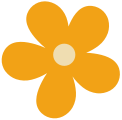 Nhận xét:
Muốn giảm một số đi một số lần, ta lấy số đó chia cho số lần.
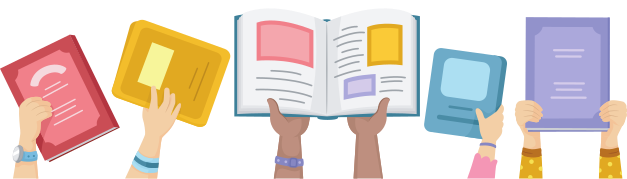 CẢM ƠN CÁC EM ĐÃ CHÚ Ý LẮNG NGHE BÀI GIẢNG!
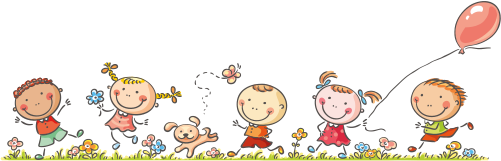